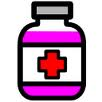 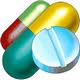 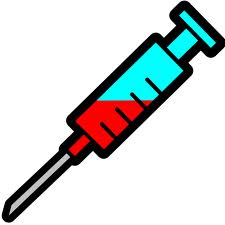 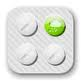 Twinlist: Novel User Interface Designs for Medication Reconciliation
C. Plaisant, T. Chao, J. Wu, B. Shneiderman
    University of Maryland, College Park  
J. Herskovic, T. Johnson, E. Bernstam, E. Markowitz
    University of Texas, HoustonZ. Hettinger
Medstar Institute for Innovation, DC 
S. Powsner Yale University, CT
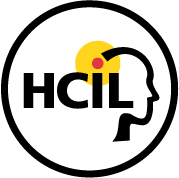 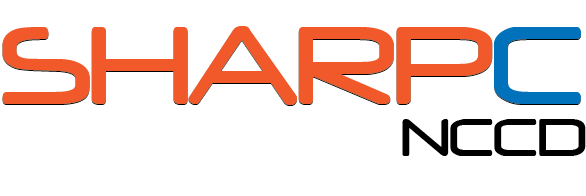 Medication Reconciliation(illustrated)
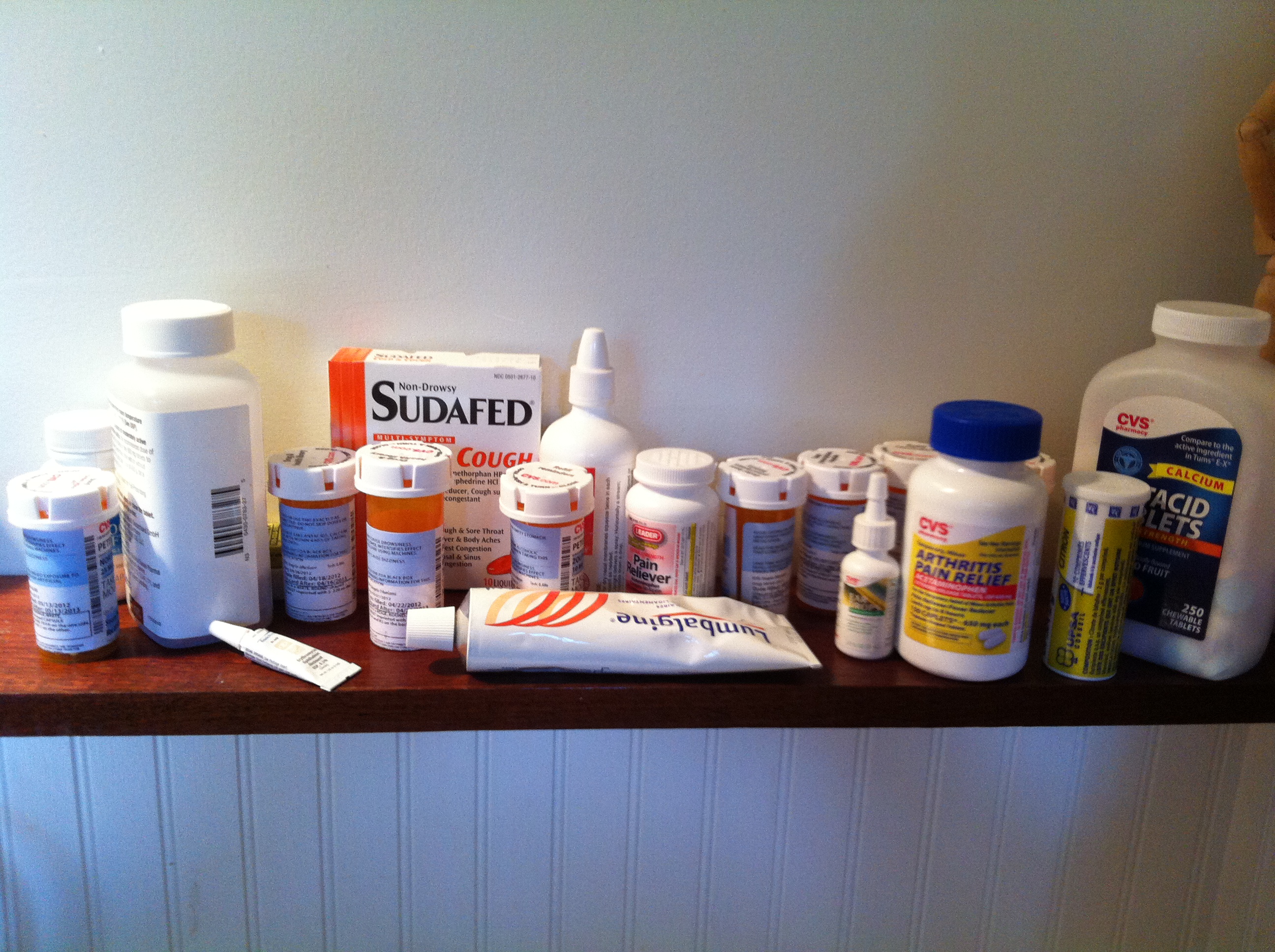 My EHR
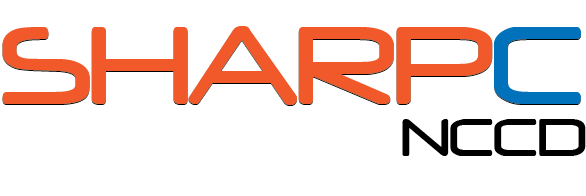 [Speaker Notes: A task doctors are asked to do in many situations:  For example Imagine that this is what the patient told me he was taking last month… but today he is telling you he is taking this]
Medication Reconciliation(illustrated)
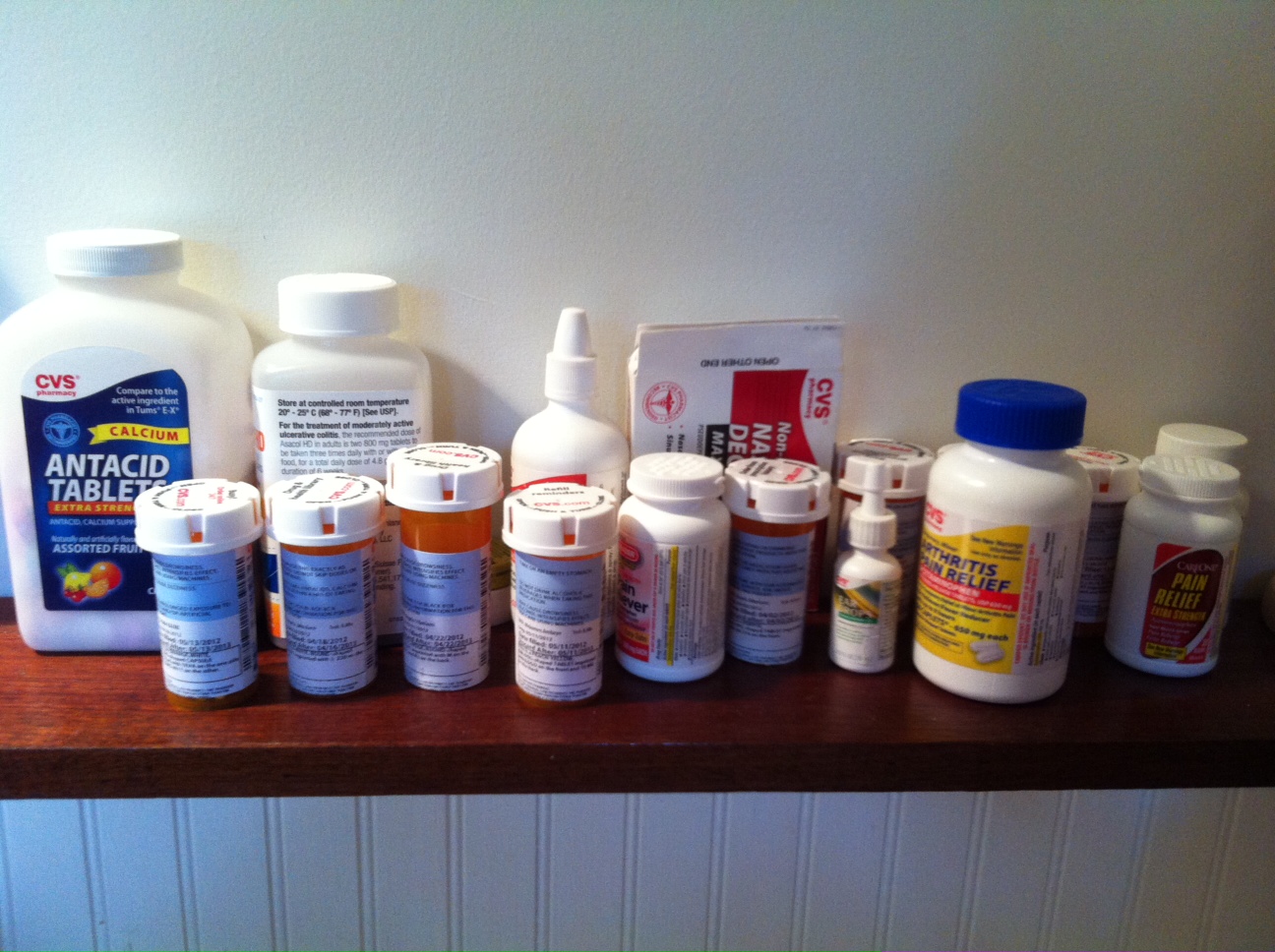 Pharmacy
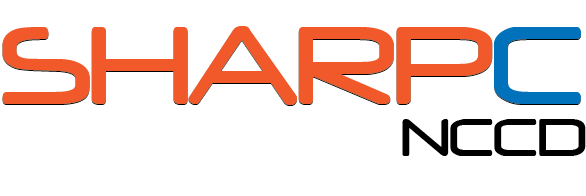 [Speaker Notes: What’s the same, what’d different?]
Hospital Discharge Scenario (used in rest of talk)
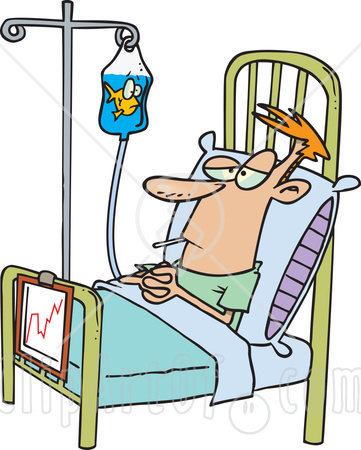 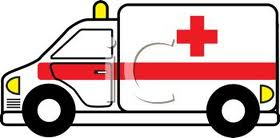 Home Meds reported during Intake Interview
Meds administeredwhile at hospital
Compare
     
Keep or not?
Change?
Reconciled list 
Meds to take at home
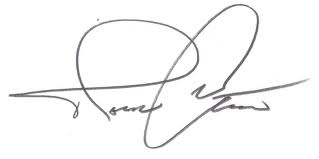 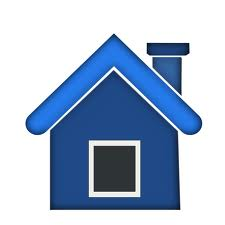 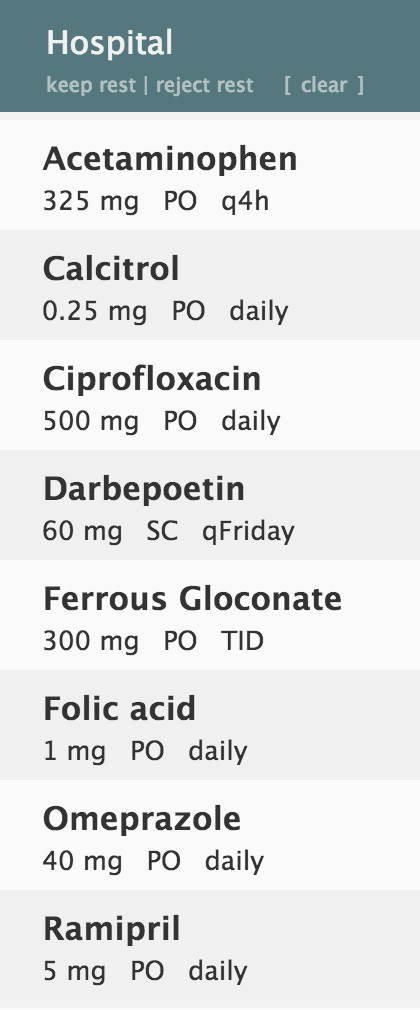 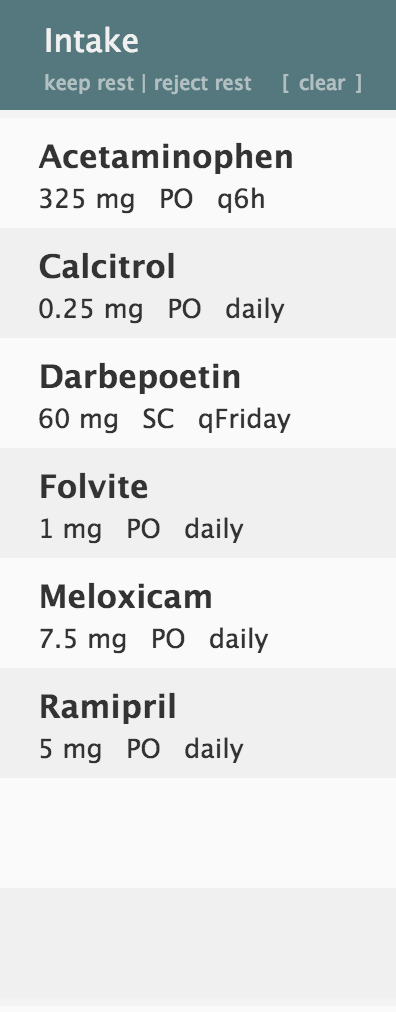 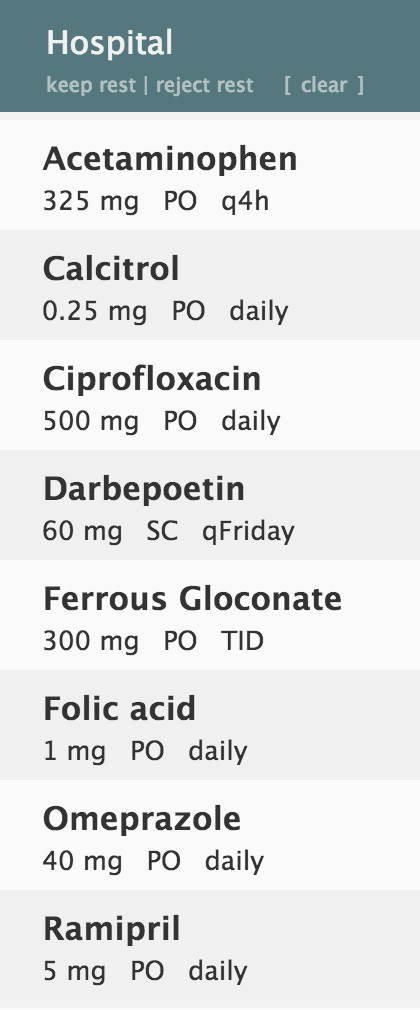 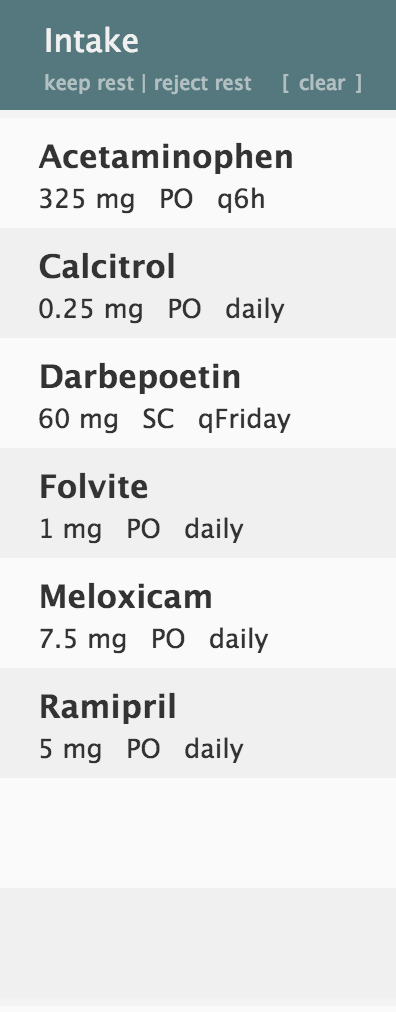 unique
unique
unique
unique
Twinlistspatial layout    	to reveals similarities and differencesmulti-step animationto help 1st time users carefully designed interactionto facilitate task of reconciliation
Video: simple example
Evaluation (complex cases)
Alt designs (paper)
VIDEO
Search for “Twinlist demo” on YouTubeOR go to www.cs.umd.edu/hcil/sharp/twinlist Prototype developed by Tiffany Chao and Johnny Wu
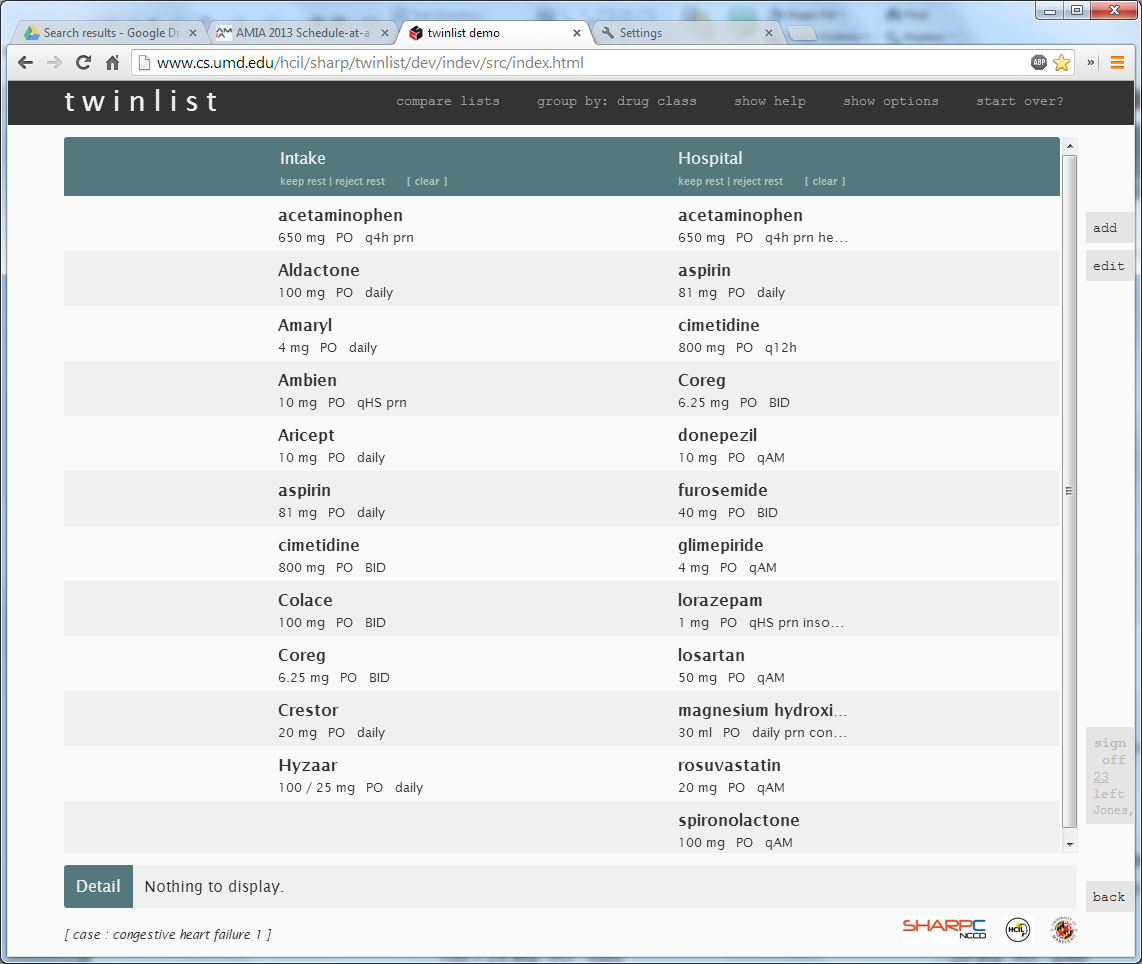 [Speaker Notes: Can you see whats the same? Or different? Between the home and hospital meds? Twinlist helps by]
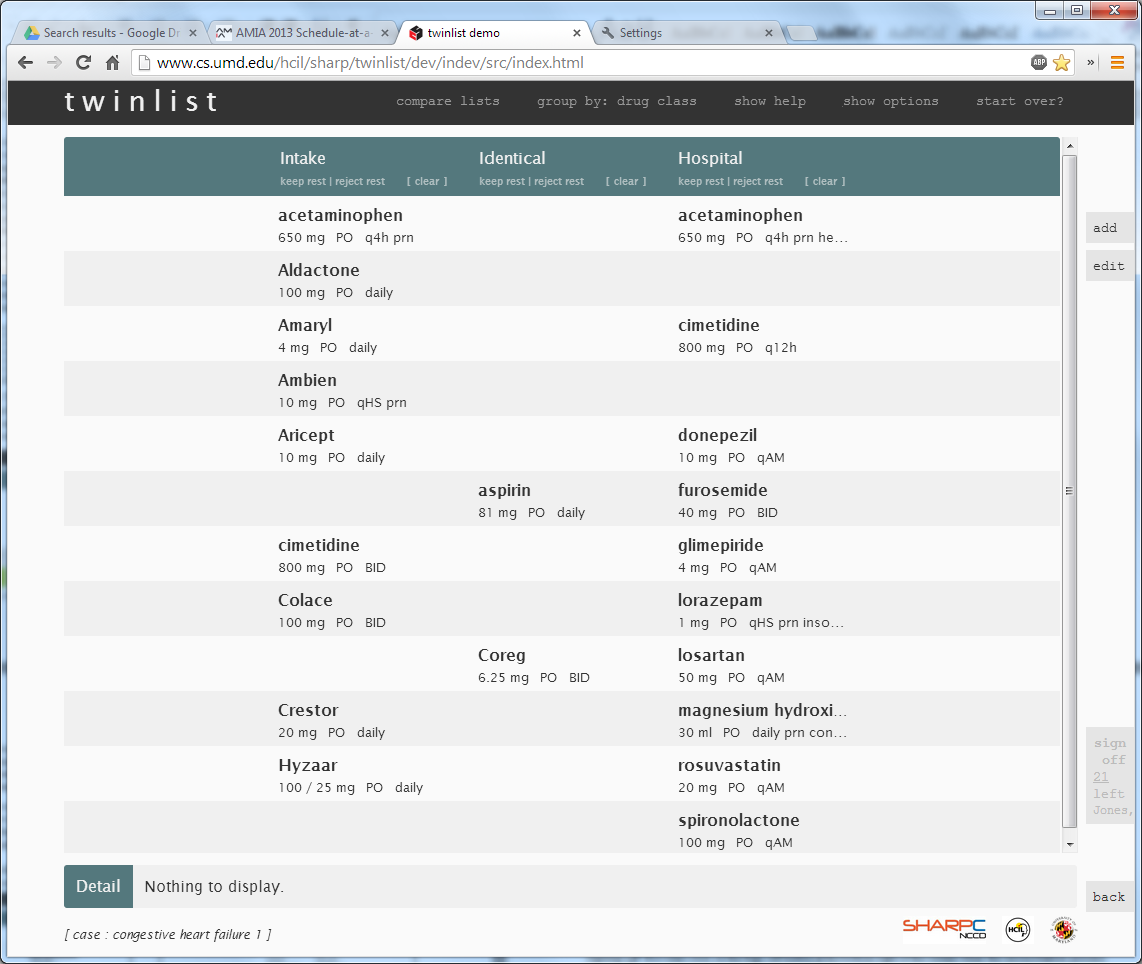 [Speaker Notes: We bring to the middle the things that are the identical]
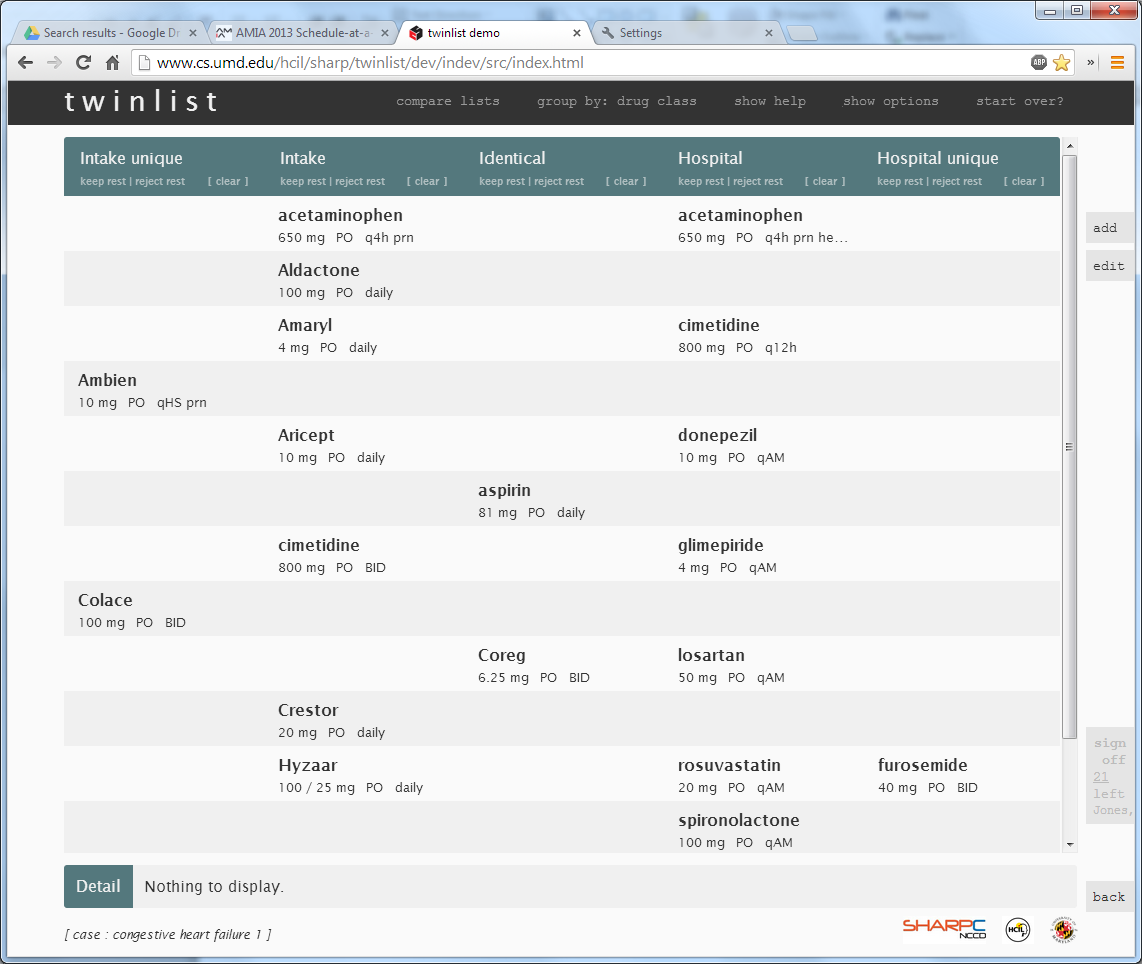 [Speaker Notes: Push to the side the drugs that are UNIQUE]
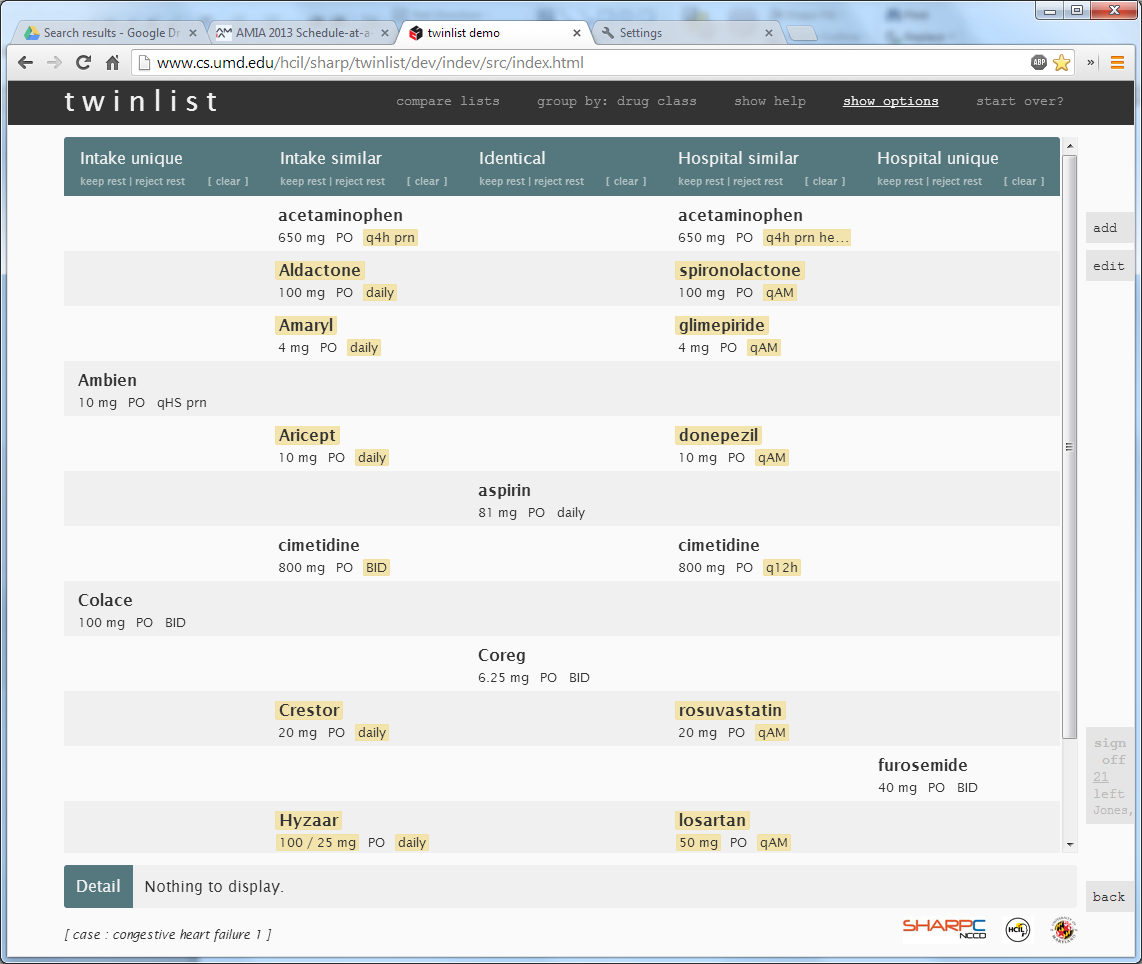 [Speaker Notes: Align the similar drugs]
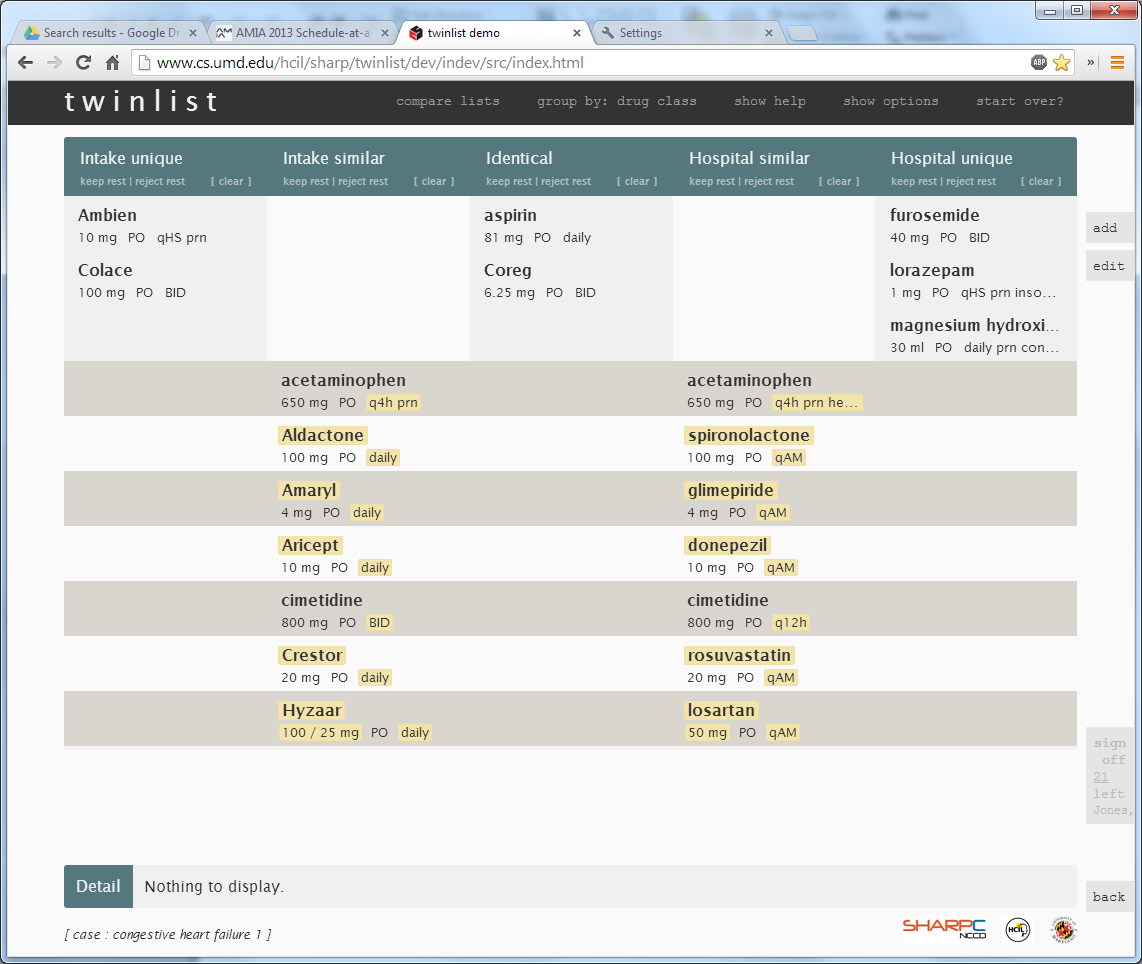 [Speaker Notes: Compact the display]
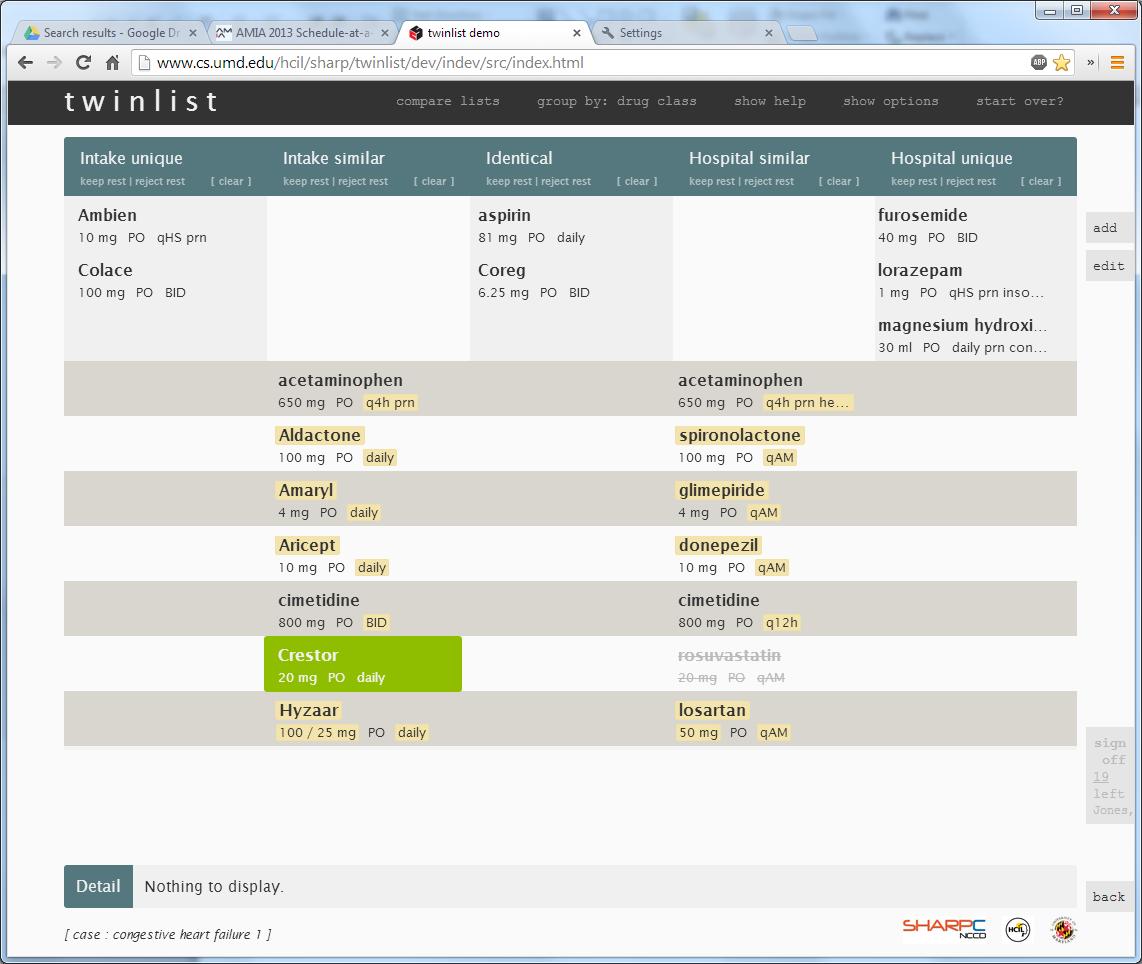 [Speaker Notes: And make it easy to select what you want]
Evaluation
1- Role of animation    with students 
   >  Animation helped users learn the layout
     Fewer clarification questions     Animated version preferred
   >  Most said they would eventually turn off animation

2- Performance (just completed) 
	20 physicians
	4 complex cases to reconcile
		2 with Baseline
    	2 with Twinlist
Participants read narrative about case
e.g. Jim Jones is a 74 year old, married businessman, now retired.
He's being treated for Coronary Artery Disease (stent placed at age 70) Constipation, chronic Diabetes Mellitus, Type II Elevated Cholesterol GERD Hypertension Mild Dementia
 
His family internist sent him to the hospital Monday morning after his wife insisted he go to the clinic because he was having trouble breathing, and was rubbing his chest. He had been doing fine until sometime during the night. She said he had seemed quite well Sunday afternoon watching the game-- two of their sons came over to watch the game with him. They made it "a little tailgate party-- hot dogs with saukraut and everything."
 
On examination his internist found moderate pulmonary congestion, but no EKG changes. Troponin was negative. Because of his past history and strong family history of MI, patient was admitted, treated, and now on Wednesday afternoon, wants to be discharged. His internist is away for a professional meeting. One of the medical house officers is handling the discharge orders, etc.
then use eitherBaseline  or  TwinlistContact plaisant@cs.umd.edu for copy of demonstration + code
DEMO
Unpublished so not included in online slides
Results preview

Please contact plaisant@cs.umd.edu
Alternative layouts
Further grouping of drugs (still 5 columns)
Grouping by class
Grouping by diagnosis
Multiple groups per drug
No horizontal spreading
1 column/list + similarity info on mouse-over
1 column/list + extra column for groups
Vertical grouping by similarity (U. Texas Prototype)
See PAPER
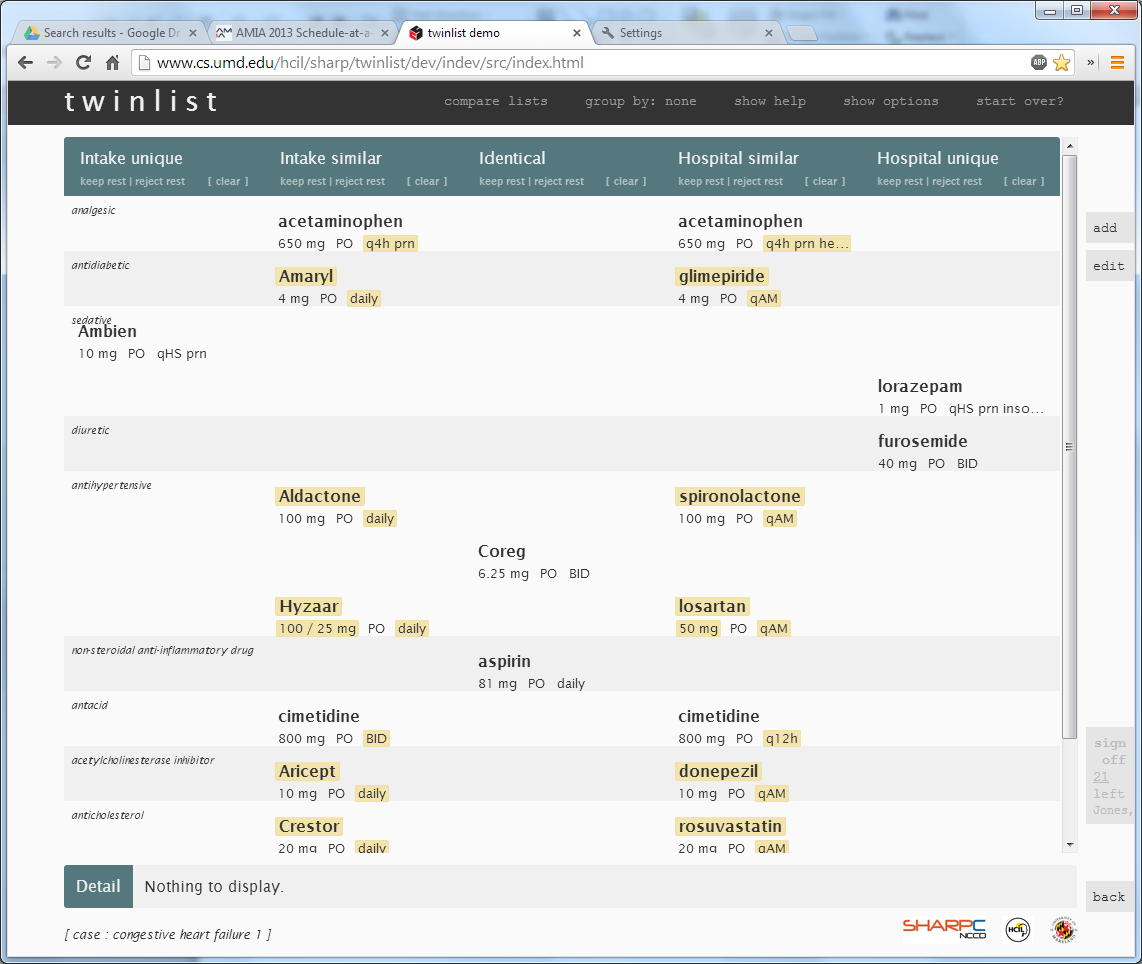 e.g. Group by class, or by diagnosis
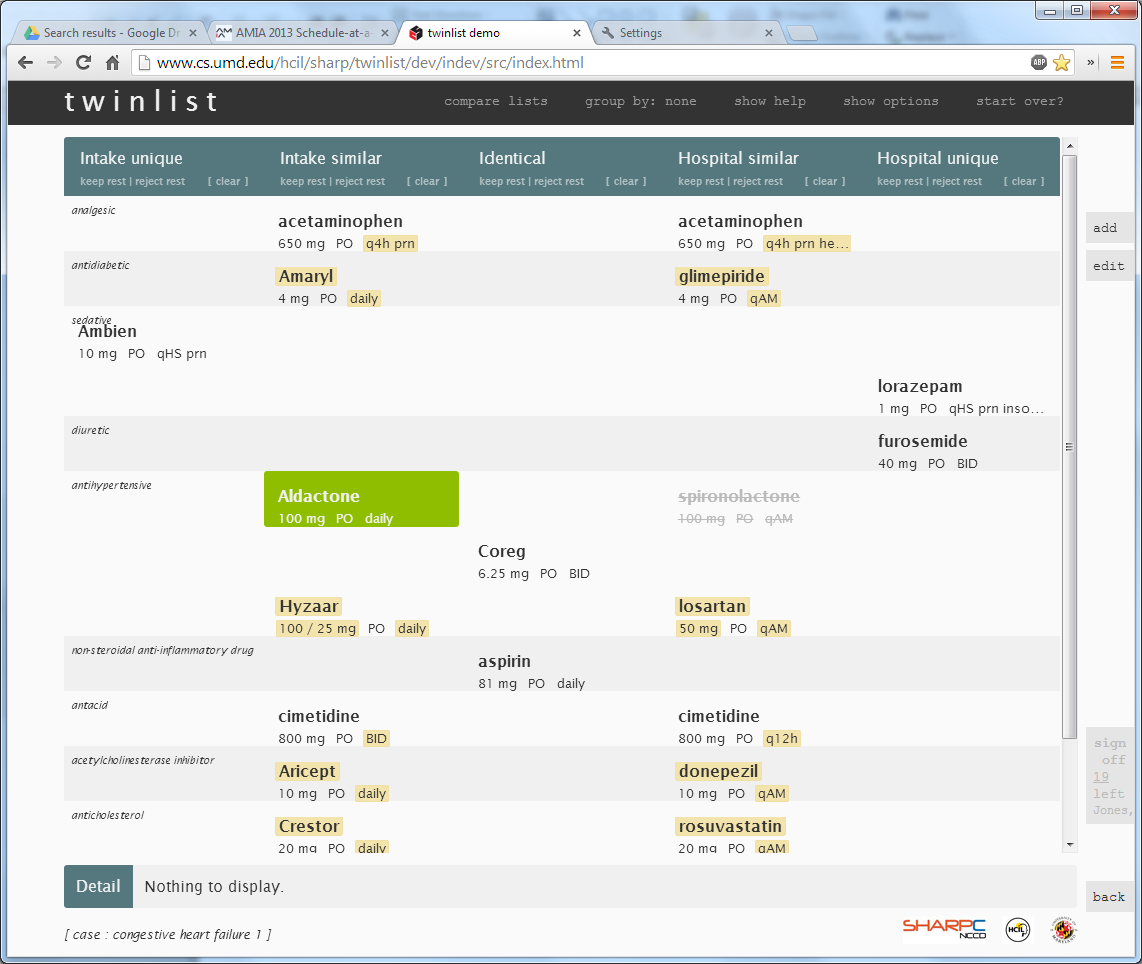 Computing Similarity
Available at https:// github.com/jherskovic/MedRec  (contact Jorge.R.Herskovic@uth.tmc.edu)
REF: “Automated medication reconciliation and complexity of care transitions” AMIA 2011
See also AMIA 2013 papers re: mining associations between medications & problems (D. Sittig – A.Wright etc.)
SHARPC P3  website points to knowledge bases

See also Pan-SHARP project for a SMART app combining NLP to extract drug names + similarity computation + Twinlist
22
Other Uses
Reconciling problems
Reconciling allergies
Reconciling immunizations 
etc.


Several vendors using/adapting design
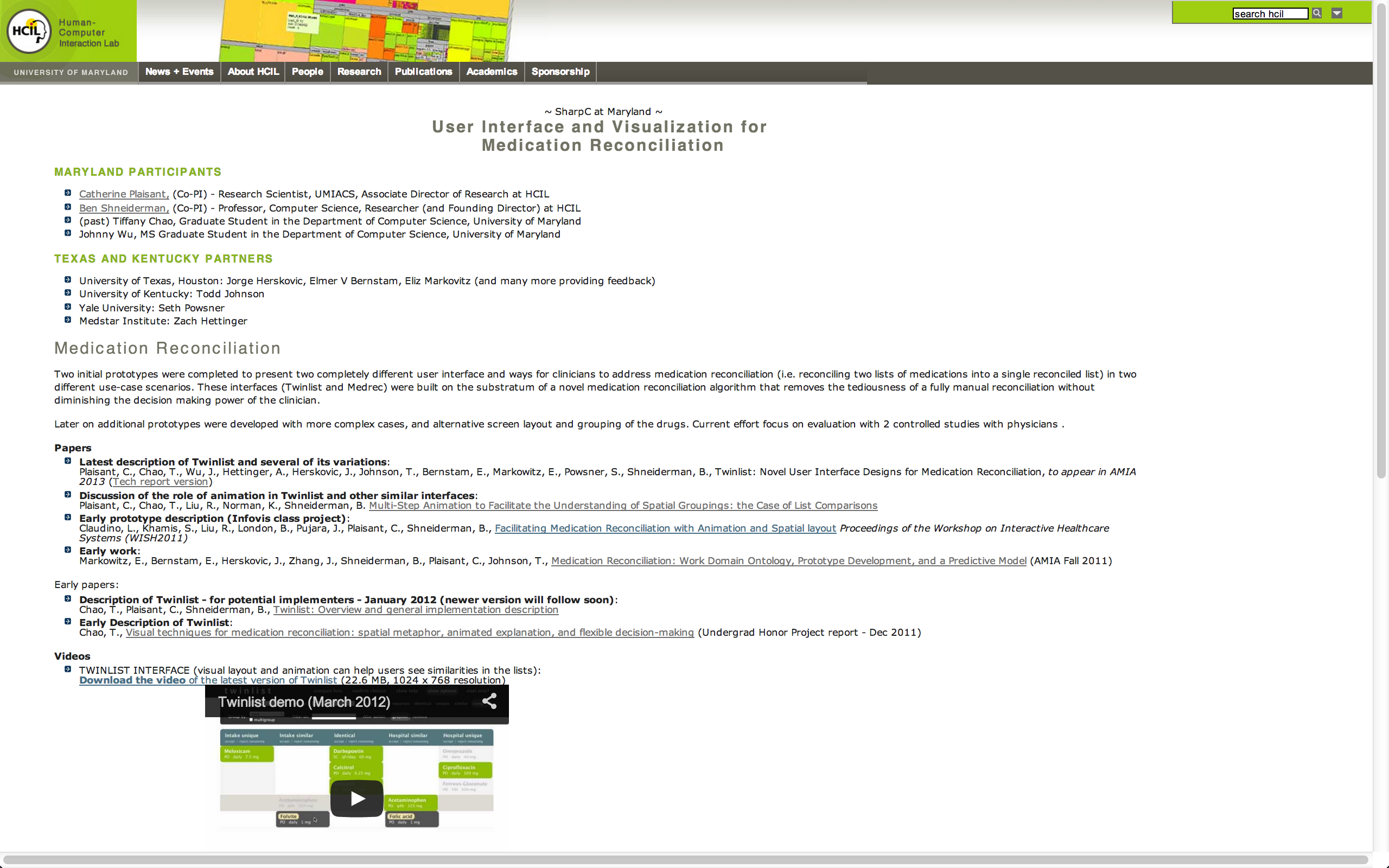 plaisant@cs.umd.edu
www.cs.umd.edu/hcil/sharp/twinlist  (papers/videos)
Acknowledgements		Strategic Health IT Advanced Research Projects Program (SHARP) Office of the National Coordinator for Health Information Technology (Grant Number 10510592)
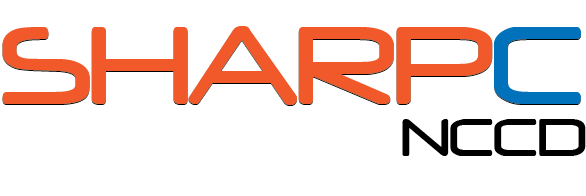 Thank YouUI design can have strong impact on patient safetyNumerous ways to reveal similarityMulti-step animations can help 1st time users Consider grouping  Twinlist open source (email me)
plaisant@cs.umd.edu
www.cs.umd.edu/hcil/sharp/twinlist  (papers/videos)
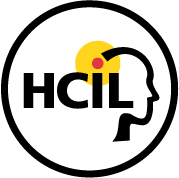 Acknowledgements		Strategic Health IT Advanced Research Projects Program (SHARP) Office of the National Coordinator for Health Information Technology (Grant Number 10510592)
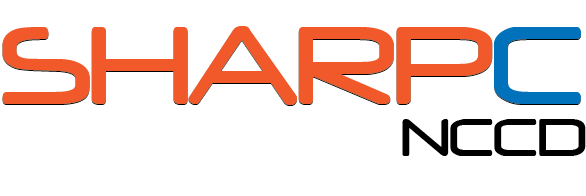